Weather forecasting contestswith emphasis on comparison of the performance of different MOS technologies based on different numerical models
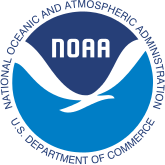 NOAA, MDL
29.08.2014
Outline
0
History
1
Motivation
2
The Tournament: Participants and Rules
3
Results
4
Conclusions
METEO SERVICE weather research GmbH
2
0
History
METEO SERVICE weather research GmbH
3
Weather forecasting contests
Meteo Service: History
Pre-History

Jul 1990	Klaus Knüpffer visits Bob Glahn and others at TDL 
1991    	ECMWF-MOS at Meteo Consult Wageningen (now: MeteoGroup)
1993 	Kalman Filtering of EM (Europa-Modell) at DWD
             	Coefficient (not forecast) interpolation in space.   
1993 	K. Knüpffer makes a proposal for a European Centre for Statistical 
	Postprocessing
Jan 1994 METEO SERVICE weather research GmbH founded by Klaus Knüpffer and 	 	  Diederik Haalman
1995 	Auto-TAF: MOS-guidance + encoded TAF and GAFOR
1996 	Kalman-Filtering of ECMWF Ensembles: RV=10…20%
1998 	GME-MOS for standard weather elements for DWD: MOS coefficient   
           	interpolation in space (old scheme)
2000 	Start of weather forecasting tournaments
2001-05	MOS NowCasting systems: Radar-MOS, Lightning-MOS
	Integration into WarnMOS and Auto-TAF
2005 	MSwr-GFS-MOS operational
http://prognose.met.fu-berlin.de/index_en.php
METEO SERVICE weather research GmbH
4
Weather forecasting contests
Meteo Service: History
http://prognose.met.fu-berlin.de/index_en.php
Transition from big projects for big clients to operational provision of MSwr-GFS-MOS for smaller weather forecasting companies.

2009	 Water level forecasts: North Sea and rivers.
2010 	  New MOS coefficient interpolation scheme in space operational: 
	  Complete MOS forecasts (without NIL values).
2014/15	  GFS-ECMWF-HIRLAM-MOS-Mix
2014/15  Transition of the new spatial interpolation system to DWD.
METEO SERVICE weather research GmbH
5
Weather forecasting contests
Meteo Service: Strength and weaknesses
Strength

Intuitive approach with high success rate
Classical, timeless set-up of the FORTRAN-bash-system with database-like structure, 
	controlled by configuration files
    	 	- No structural changes during the last 20 years and 
     		- fit for the coming 20 years
One solution for all elements
Strictly RMSE optimized (other optimizations possible)
Simple algorithms with high transparency (important for system development and debugging)
Strictly linear regression. All non-linear aspects are dealed with by transformations:
		- analytical transformations
		- empirical transformations
http://prognose.met.fu-berlin.de/index_en.php
METEO SERVICE weather research GmbH
6
Weather forecasting contests
Meteo Service: Strength and weaknesses
Weaknesses

We are too small:
 		We cannot afford all good observation and model data

Internal reasons:
	- PR insufficient
	

	Why don‘t we have one global MOS manufacture which blends the MOS forecasts of all the good models into one – seamless from NowCast until extended Medium range?
http://prognose.met.fu-berlin.de/index_en.php
METEO SERVICE weather research GmbH
7
1
Motivation
METEO SERVICE weather research GmbH
8
Weather forecasting contests
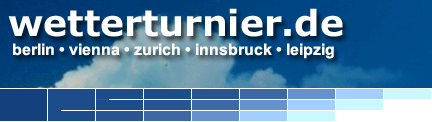 Motivation
http://prognose.met.fu-berlin.de/index_en.php
It is a unique verification tool which tells us:

How good are (MOS forecasts based on) the different numerical models?
How good are the MOS forecasts of different MOS developers?
How much can the forecasters improve the machine forecast?
It is a forecasting game, but moreover
METEO SERVICE weather research GmbH
9
29.08.2014
2
The Tournament: Participants and Rules
METEO SERVICE weather research GmbH
10
Weather forecasting contests
weather forecasting for 5 locations
participants: human forecaster and machine forecasts
What?
http://prognose.met.fu-berlin.de/index_en.php
create a forecast in which you predict the weather of the following weekend as accurate as possible (deadline: each Friday 15UTC)
evaluation by a sophisticated point system
How?
scoring of the week
ranking for each season
continuous ranking: 15 weeks running means
Scoring?
METEO SERVICE weather research GmbH
11
29.08.2014
Weather forecasting contests
Participants
http://prognose.met.fu-berlin.de/index_en.php
Forecasters from amateur, students to professionals
(a): machine forecasts (details next slide)
(m): averages, e.g. Deutscher Wetterdienst

Petrus: arithmetic average of all participants
    Moses: MOS-regression-weighted average of  
                      the best and/or independent participants
METEO SERVICE weather research GmbH
12
29.08.2014
Weather forecasting contests
Machine forecasts, developed by Meteo Service

DWD-MOS:
- GME-MOS – since 2000
- EZ-MOS – since 2004:
      - based on Thu 12z-run until summer 2011
      - based on Fr 00z-run from summer 2011
- DWD-MOS-Mix(EZ+GME) – since 2003

MeteoService-MOS:
MeteoService-GFS-MOS – since 2004
MSwr-HIR-MOS – since 2014
MSwr-MOS-Mix(GFS+HIR) – since 2014

DWD- and Meteoservice-MOS combined:
MOS-Mix (=2/3 DWD-MOS-Mix + 1/3 GFS-MOS) – since 2004
http://prognose.met.fu-berlin.de/index_en.php
METEO SERVICE weather research GmbH
13
29.08.2014
Weather forecasting contests
Machine forecasts, developed by others

Meteomedia-MOSs:
- MM-EZ-MOS – since 2009
- MM-GFS-MOS – since 2009
- MM-UKMO-MOS – since 2009
 MM-MOS-Mix – since 2009
 MM-MOS – since 2006

MeteoGroup-MOS: Ms.Os – since 2000
http://prognose.met.fu-berlin.de/index_en.php
METEO SERVICE weather research GmbH
14
29.08.2014
Scoring
The scoring operates on a demerit principle based on a system of rules where points are deducted from an ideal score for every error as follows:
Example: weather conditions Wv and Wn:
perfect score: 10 pts.
observed
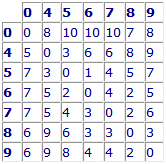 forecasted
METEO SERVICE weather research GmbH
15
3
Results
METEO SERVICE weather research GmbH
16
Weather forecasting contests
obs-stations
all participants
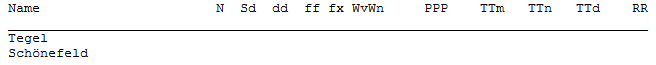 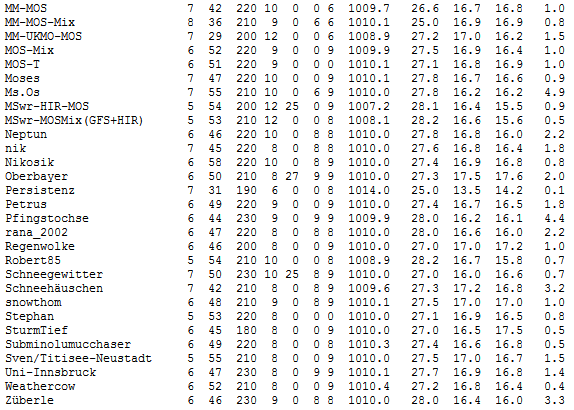 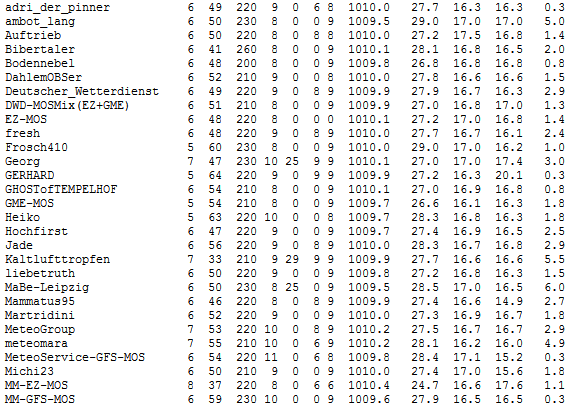 MeteoService-GFS-MOS
Petrus
METEO SERVICE weather research GmbH
17
29.08.2014
Weather forecasting contests
Weather observations and forecasts		Berlin - Saturday, Aug 9
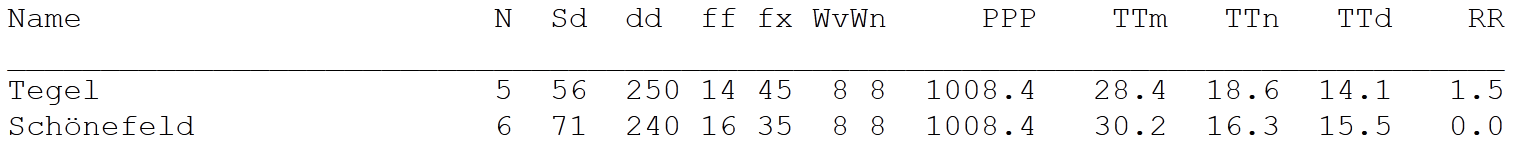 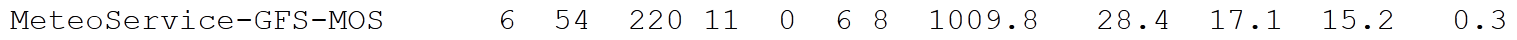 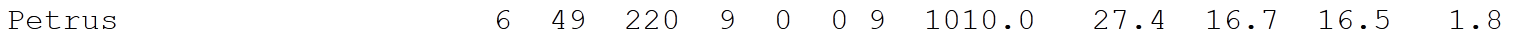 Scoring Saturday
day1
day2
MeteoService-GFS-MOS  85.9 /
Petrus                74.0 /
METEO SERVICE weather research GmbH
18
29.08.2014
Weather forecasting contests
Weather observations and forecasts		Berlin - Sunday, Aug 10
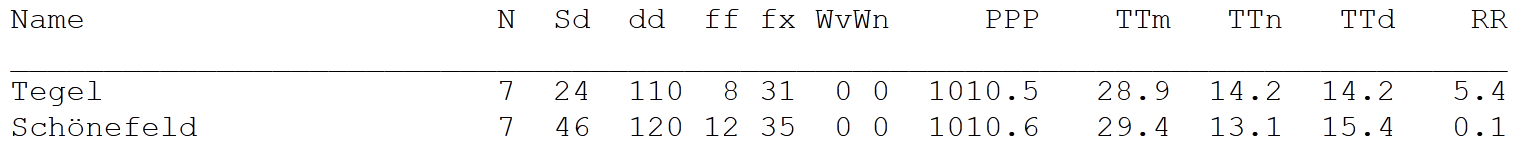 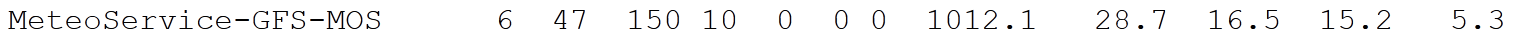 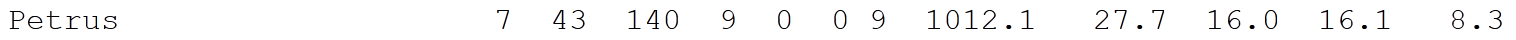 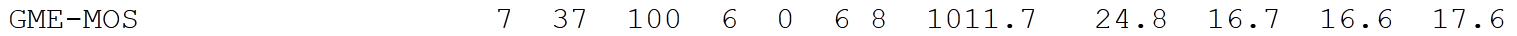 Scoring Sunday
day1
day2
1.)MeteoService-GFS-MOS  85.9 / 84.8
34.)Petrus                74.0 / 79.6
57.)GME-MOS               70.4 / 58.2
METEO SERVICE weather research GmbH
19
29.08.2014
Weather forecasting contests
Scoring weekend (09./10. Aug14) - Berlin
pos
name
points
day1
day2
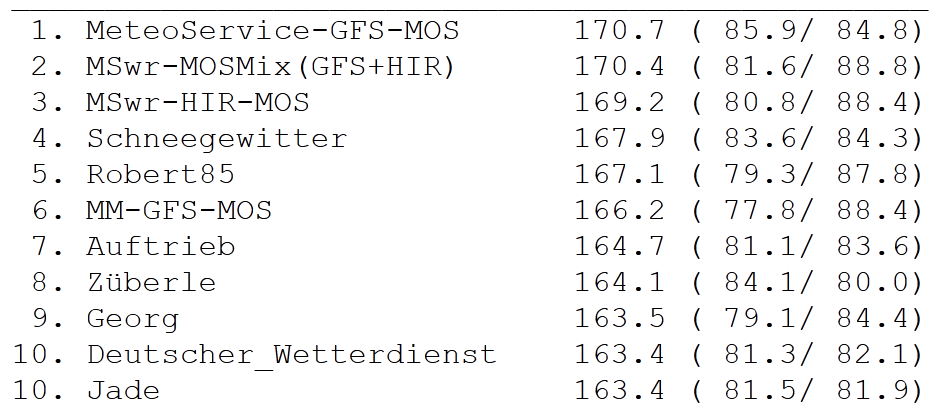 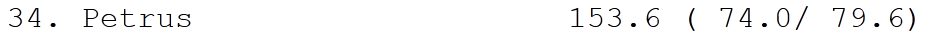 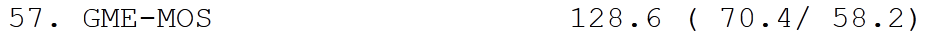 METEO SERVICE weather research GmbH
20
29.08.2014
Weather forecasting contests
Seasons ranking – Berlin (based on the weekends from June 6, 2014 till August 15, 2014)
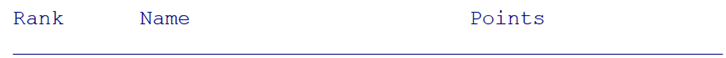 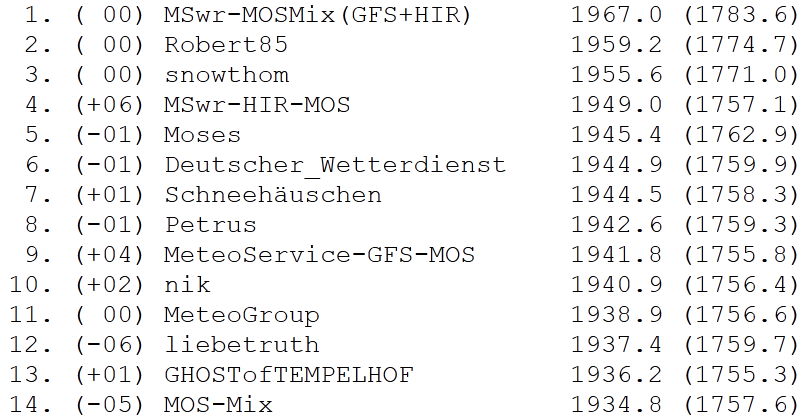 METEO SERVICE weather research GmbH
21
29.08.2014
Weather forecasting contests
Continuous ranking – Berlin (based on the weekends from 09.05.2014 till 15.08.2014)
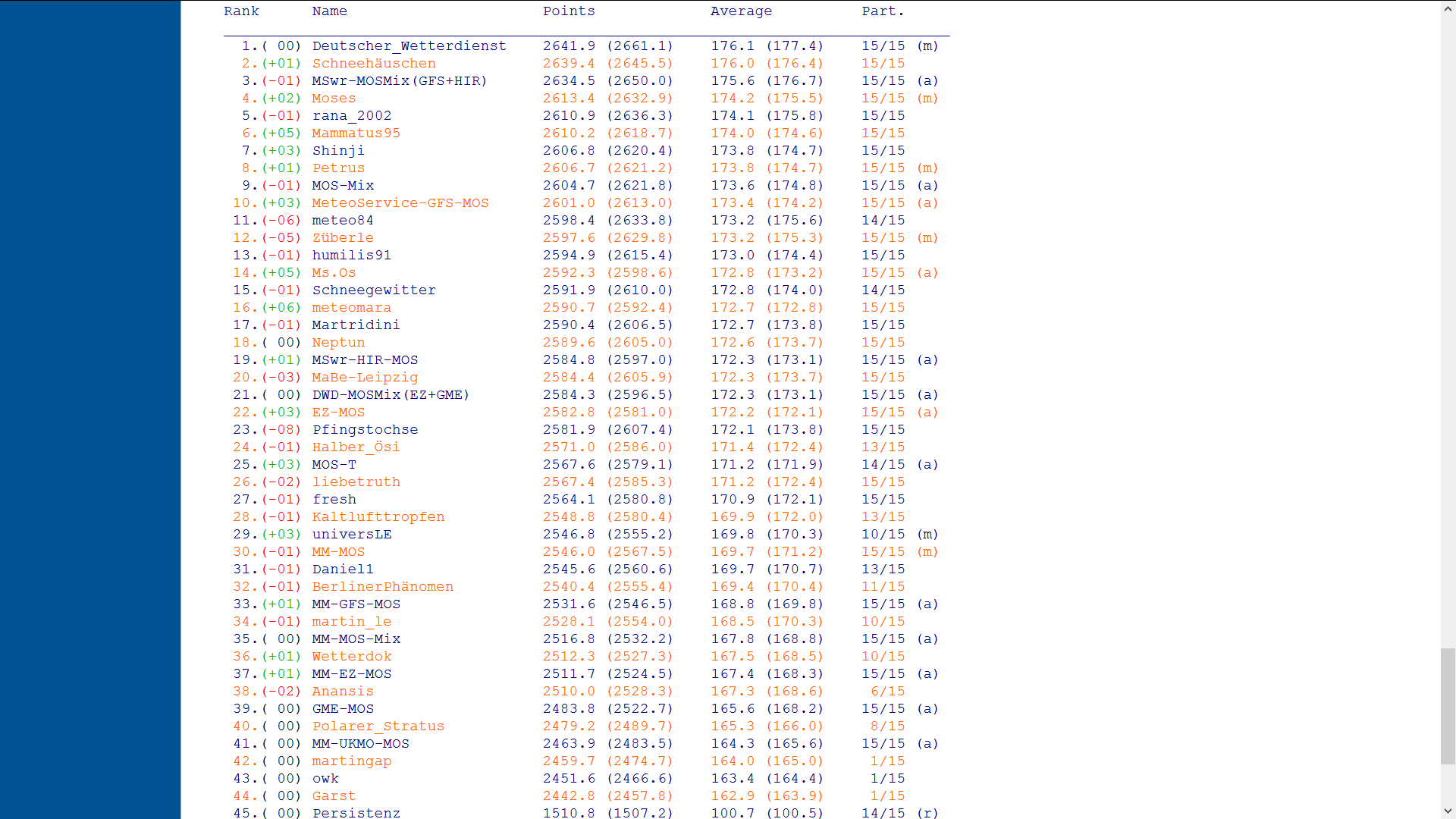 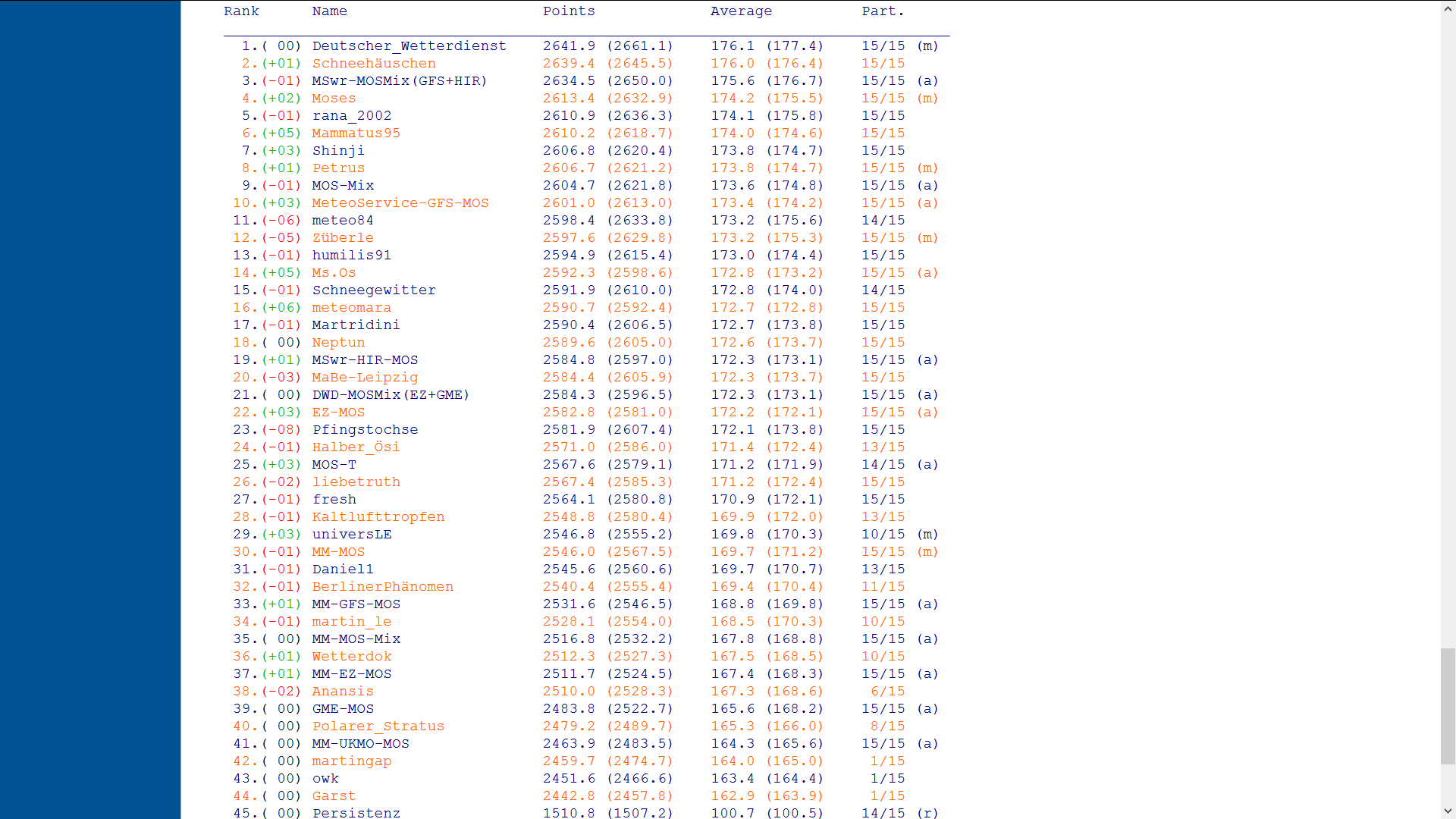 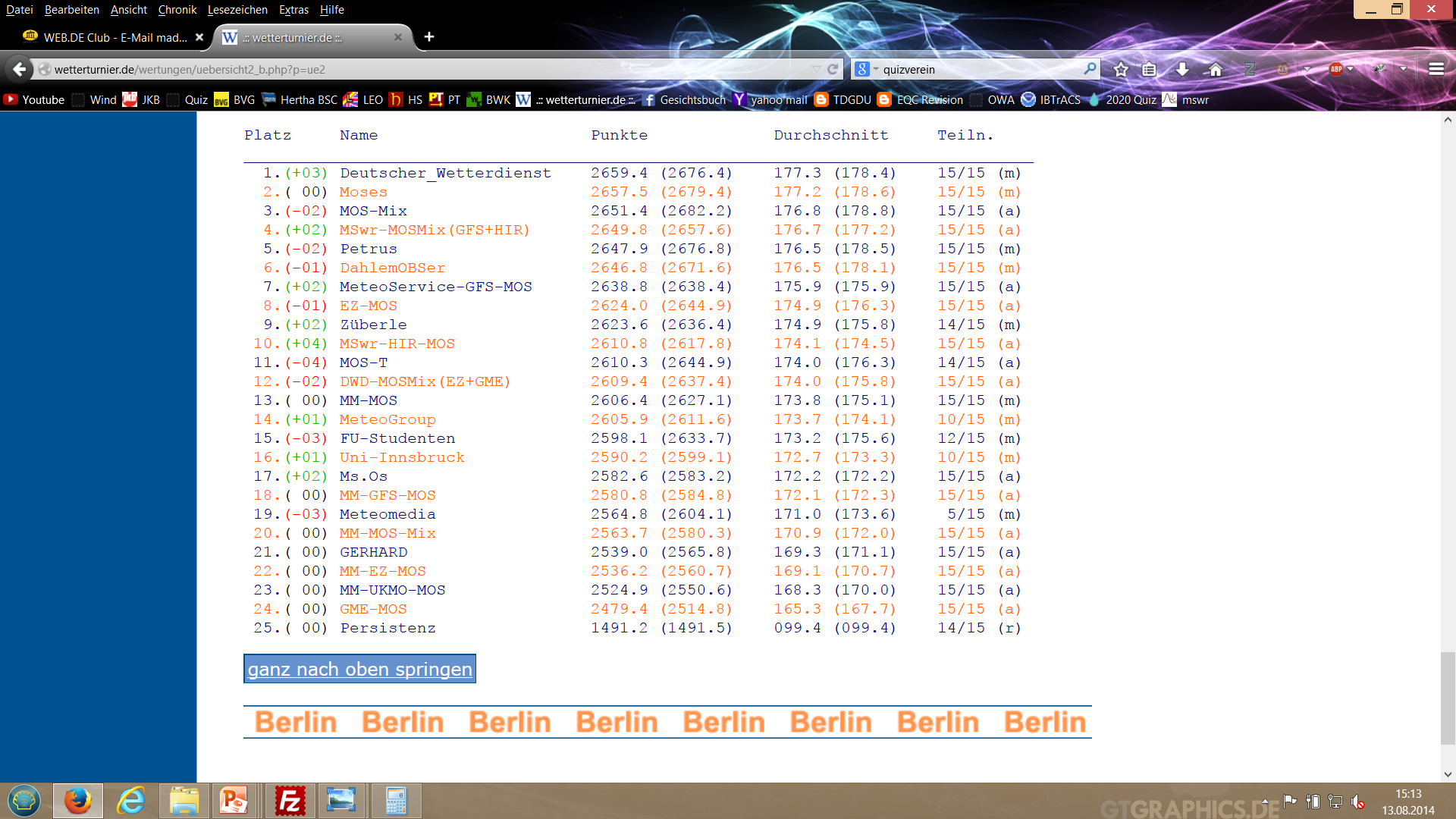 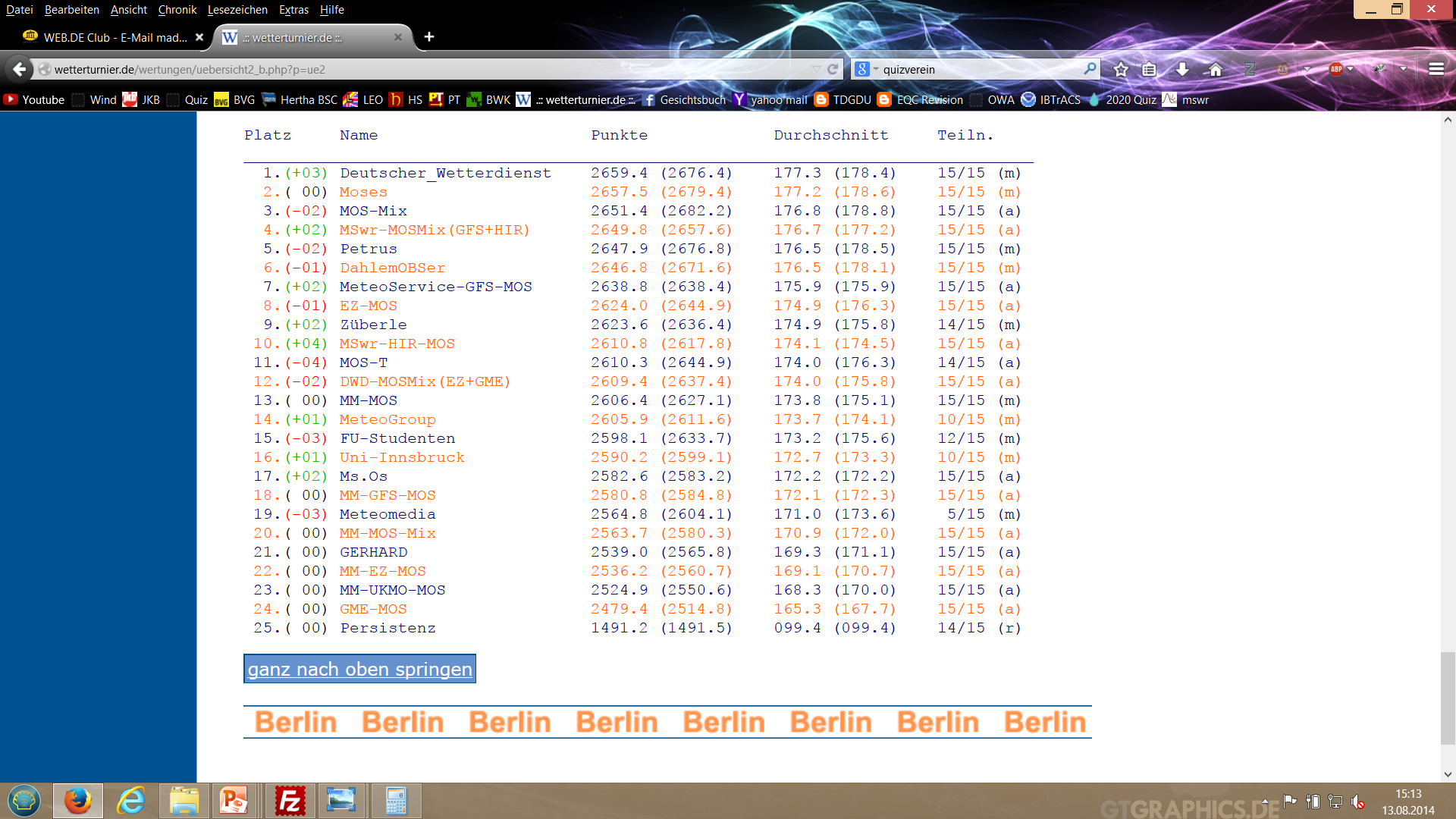 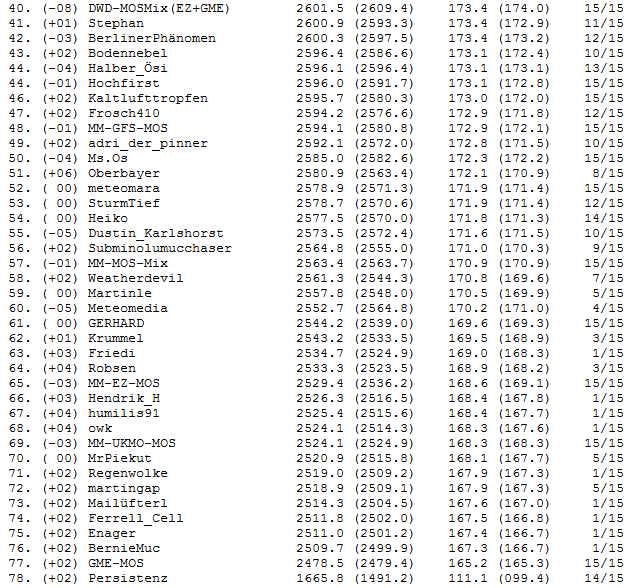 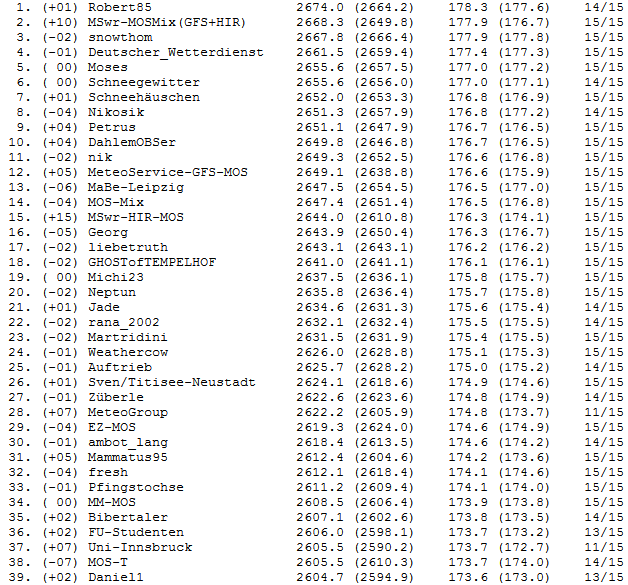 METEO SERVICE weather research GmbH
22
29.08.2014
Weather forecasting contests
Continuous ranking – Berlin (based on the weekends from 09.05.2014 till 15.08.2014)
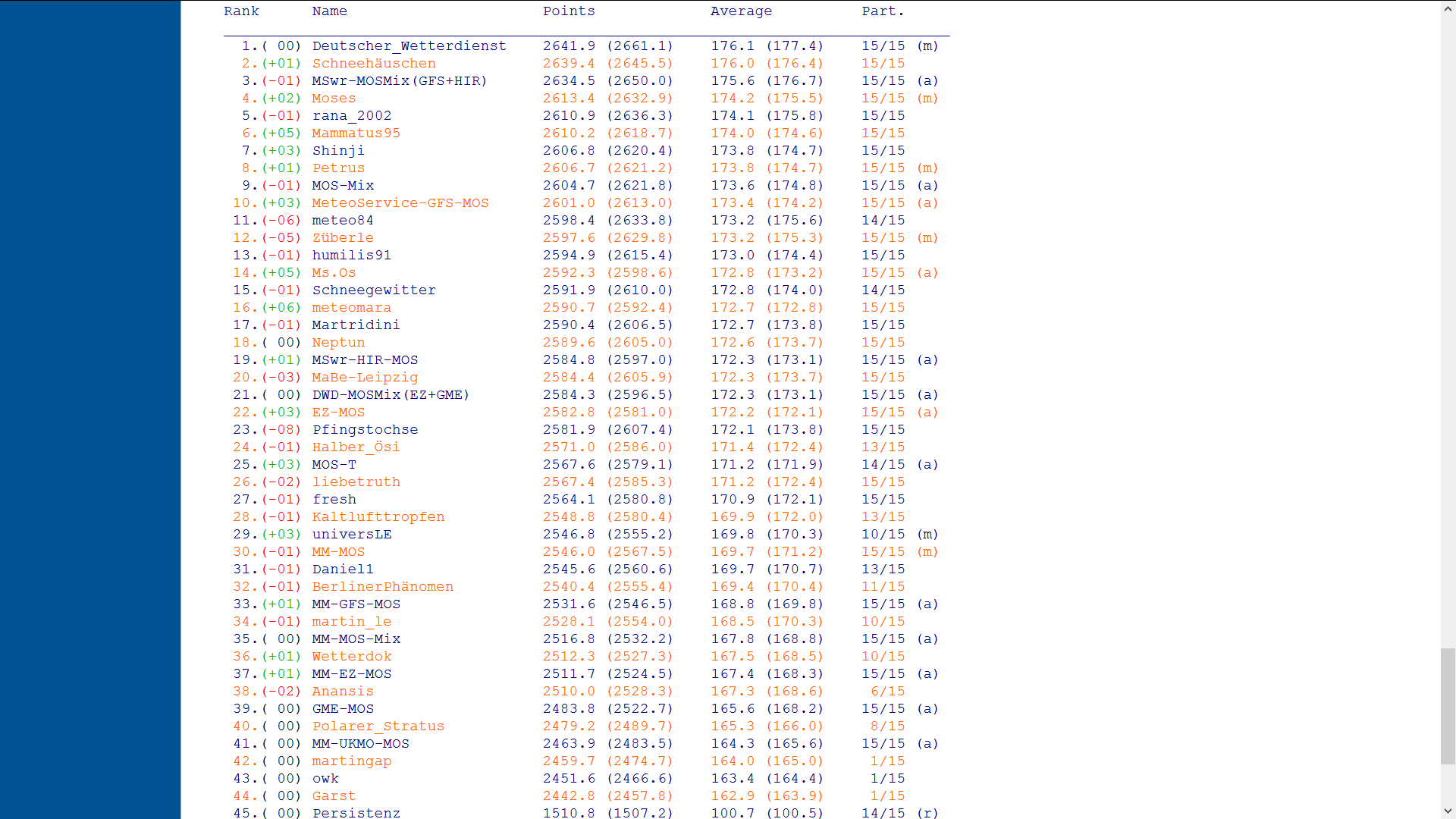 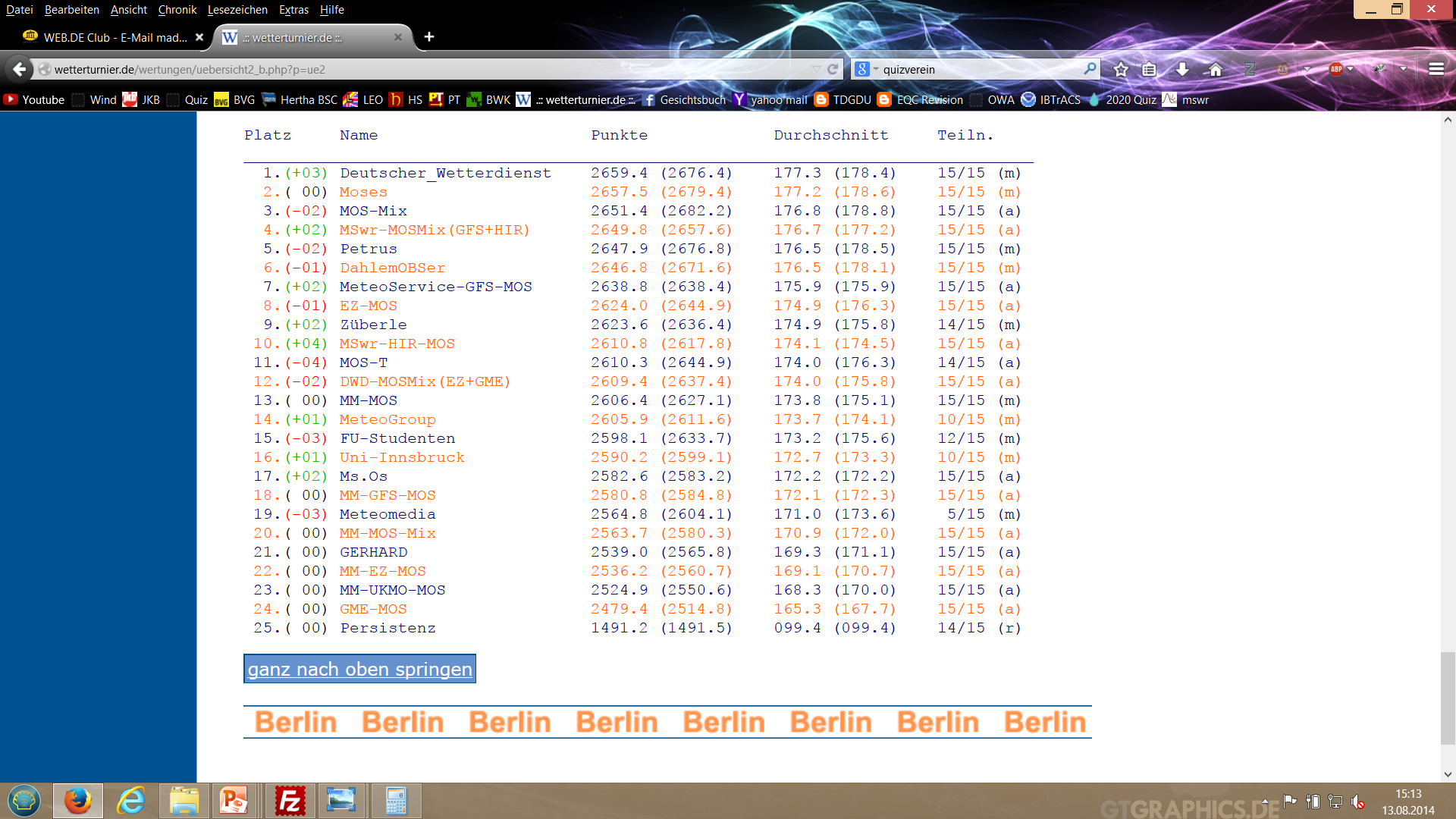 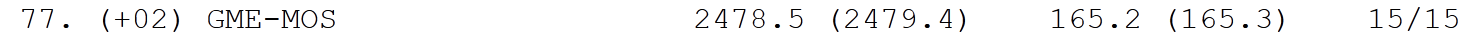 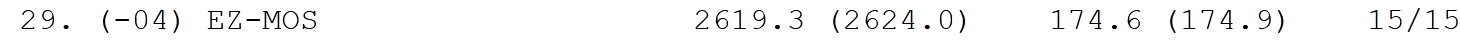 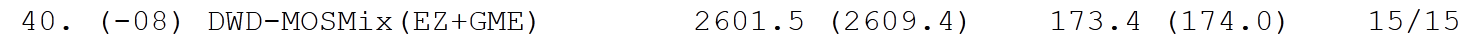 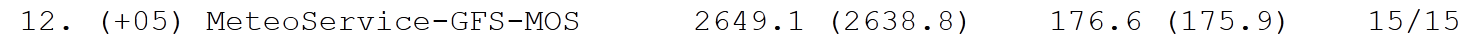 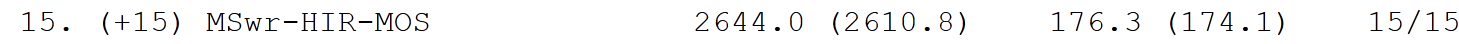 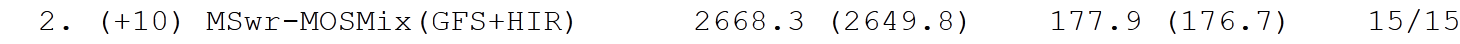 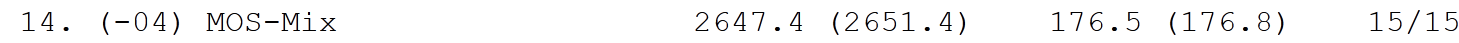 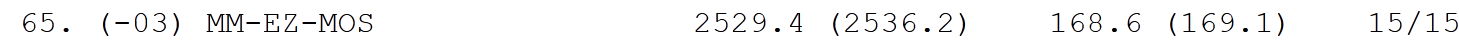 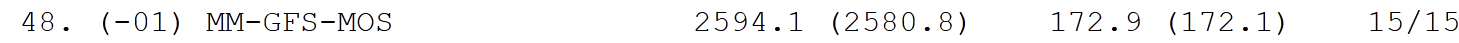 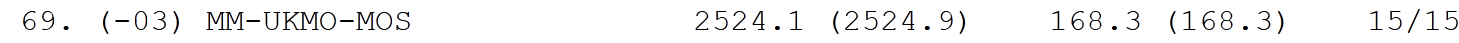 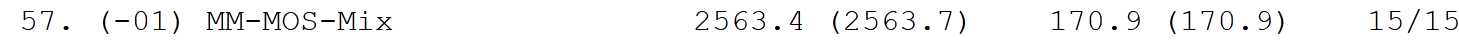 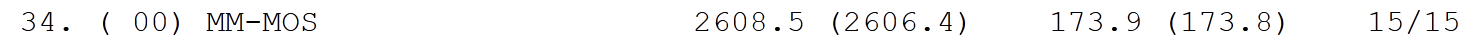 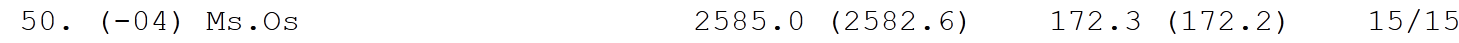 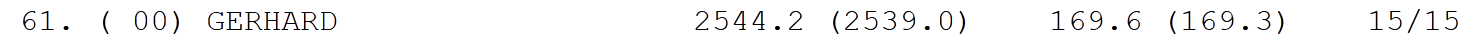 METEO SERVICE weather research GmbH
23
29.08.2014
Tournament metrics
 Weakest MOS: 0% - average points: about 165
 Strongest MOS: 100% - average points: about 175 (out of 200)
All other MOSs between 0 and 100% accordingly.A very rough and averaged translation of the tournament metrics (TM) percentages into RV is possible with RV =  3/8 * TM, 

e.g. 40% difference in TM is about equal to 15% RV.
METEO SERVICE weather research GmbH
24
Weather forecasting contests
Berlin
Performance of different MOSs in the Berlin weather forecasting contest
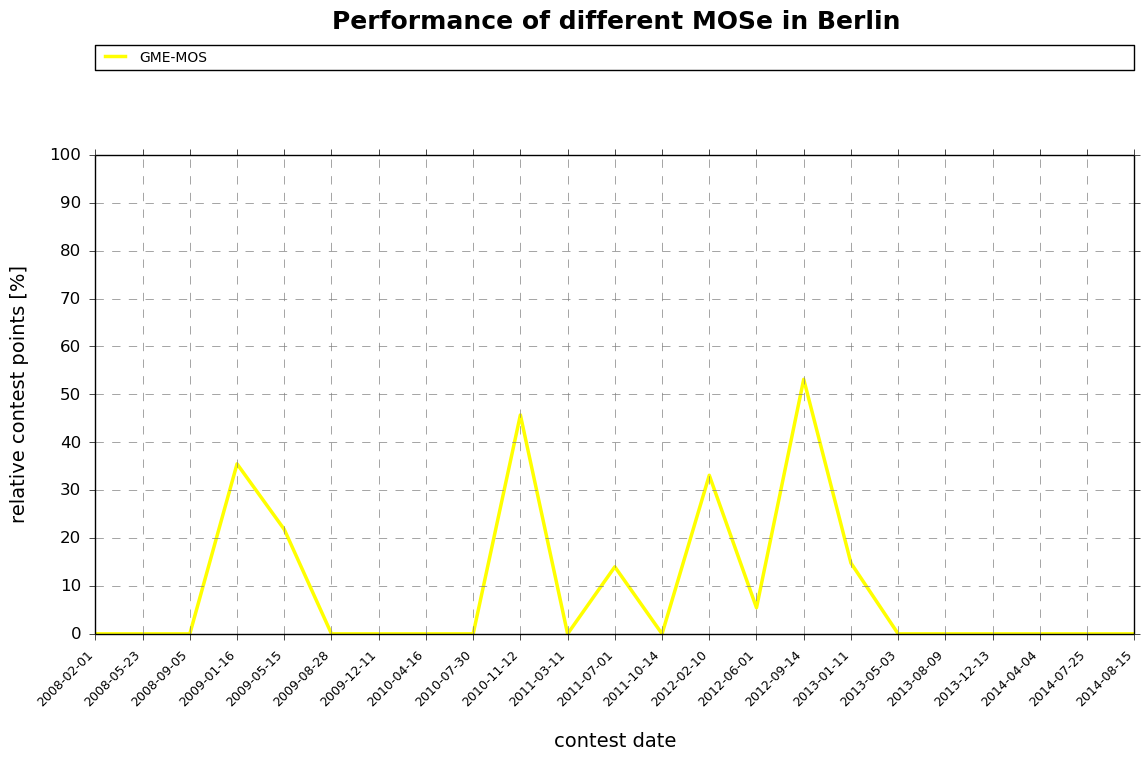 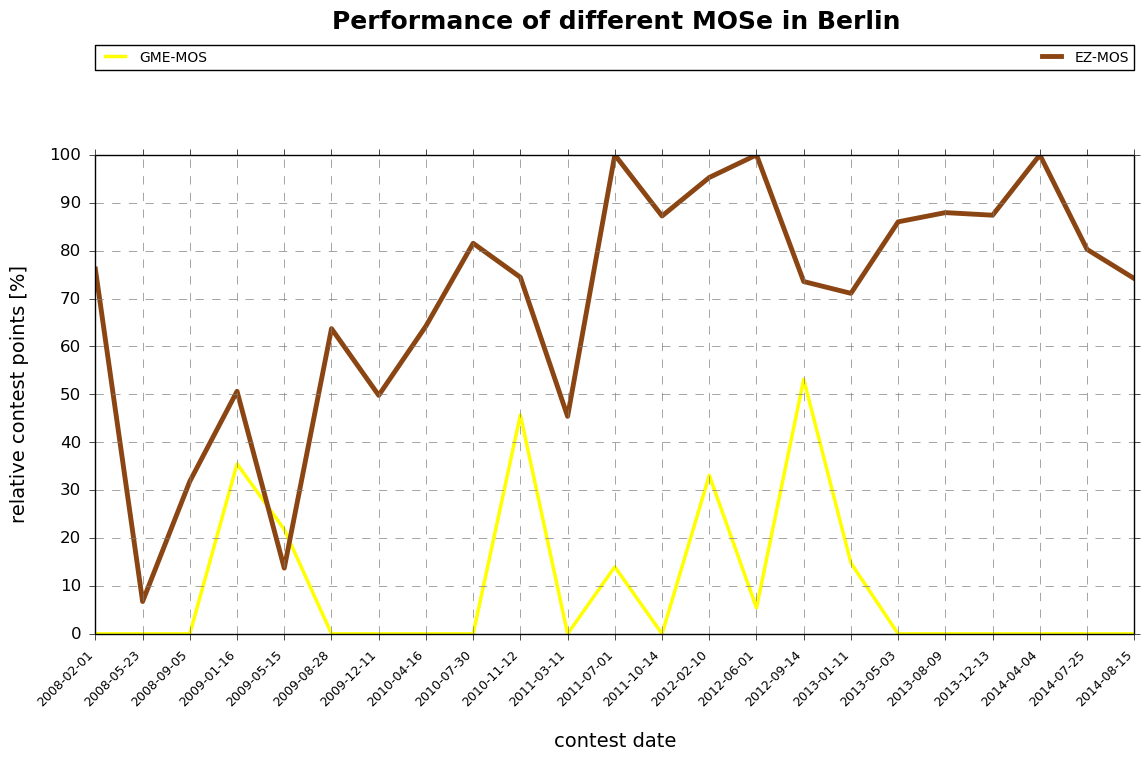 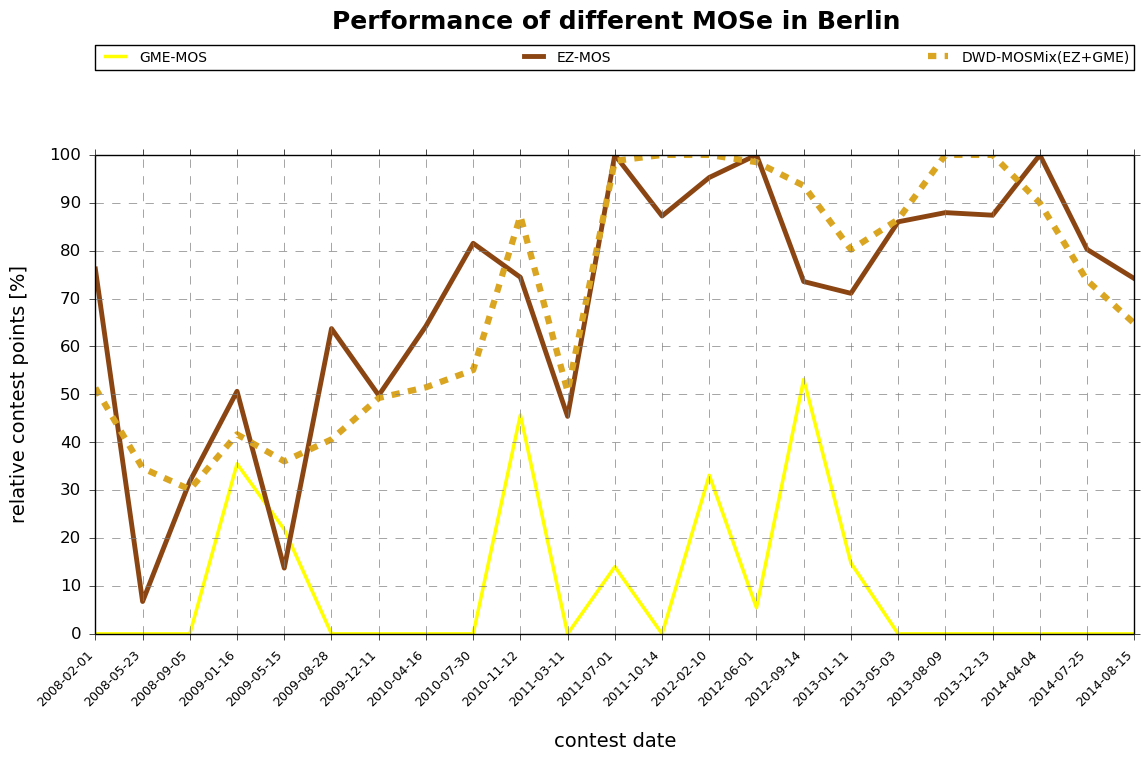 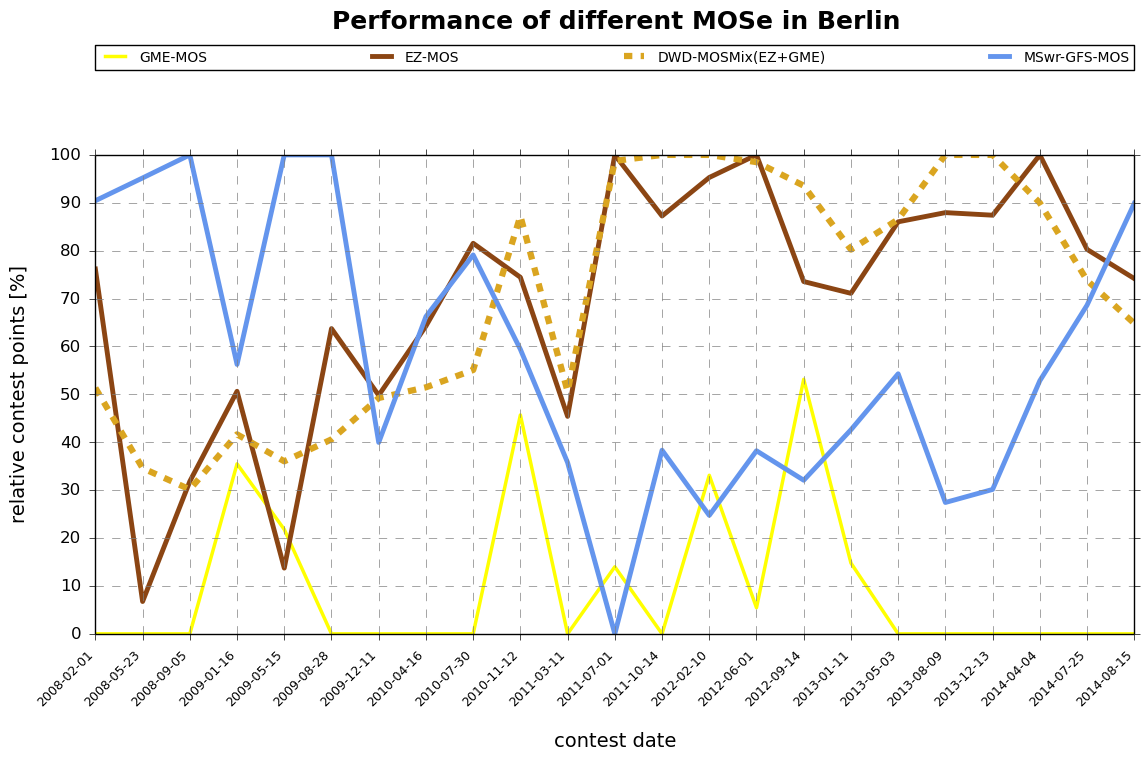 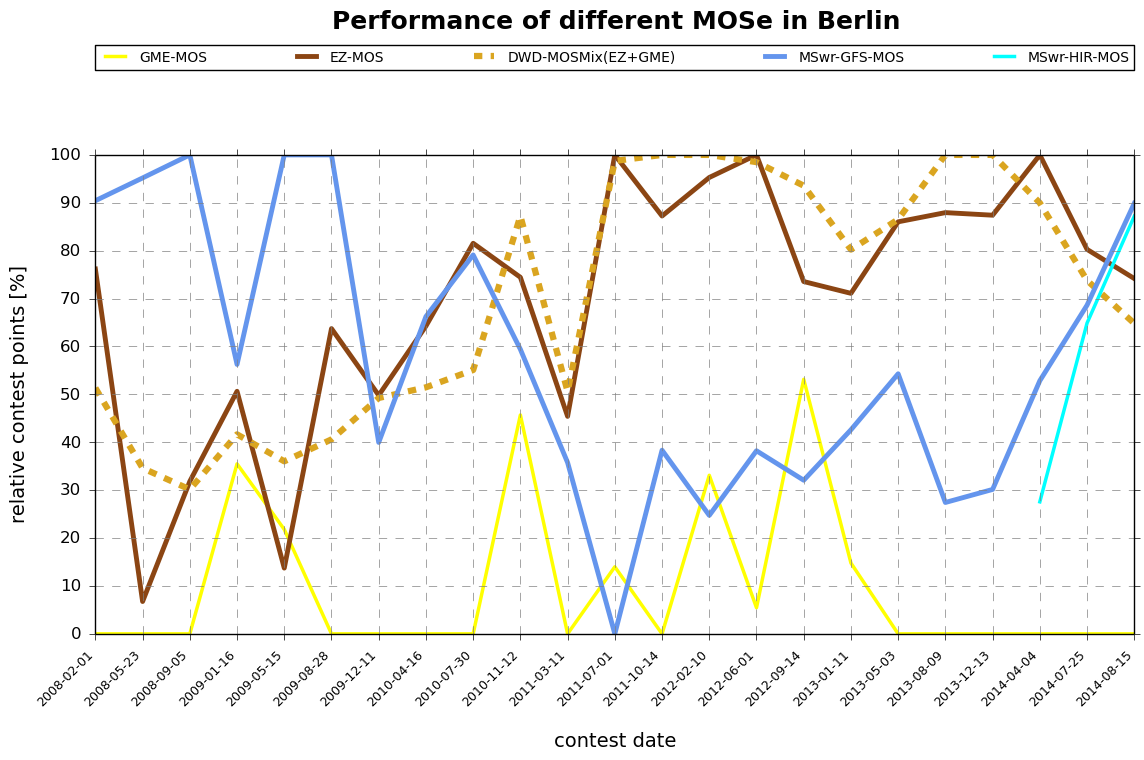 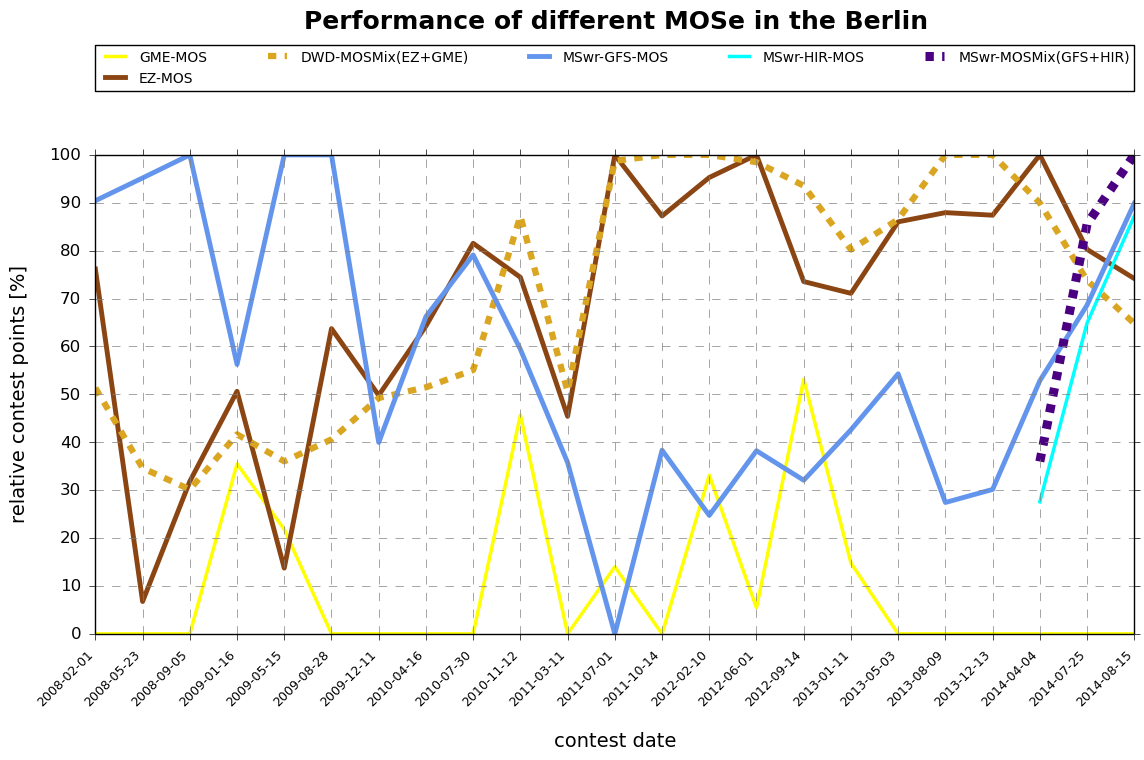 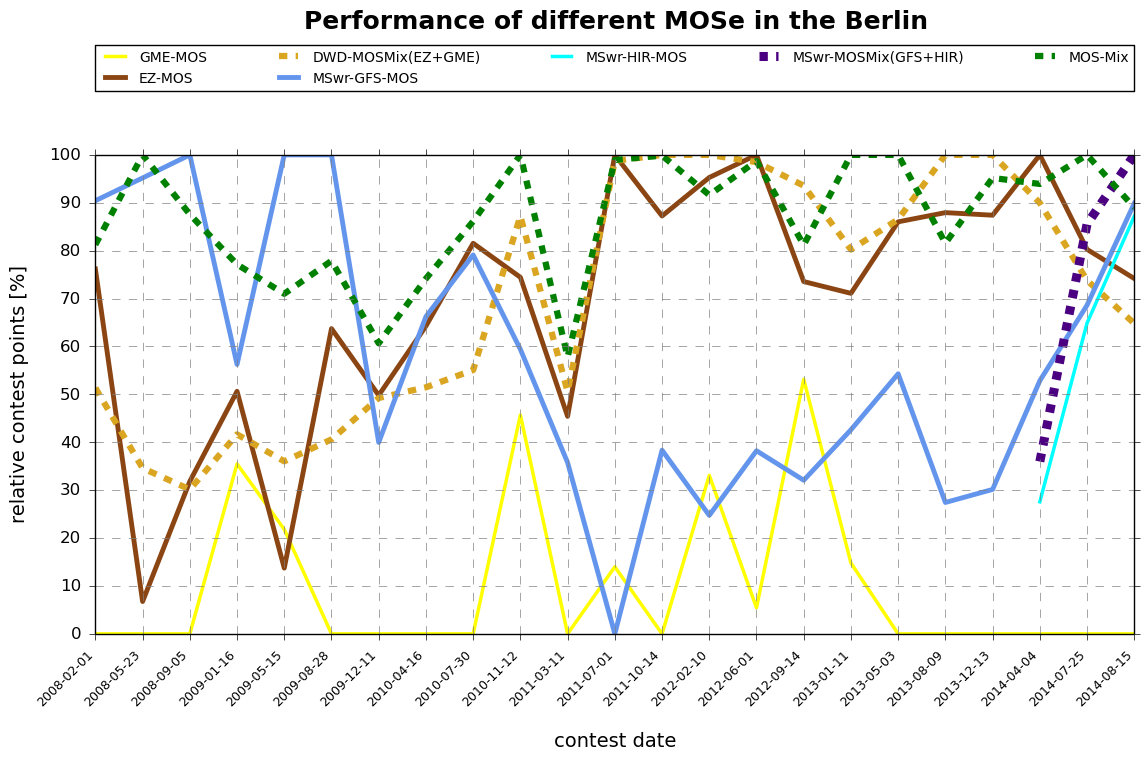 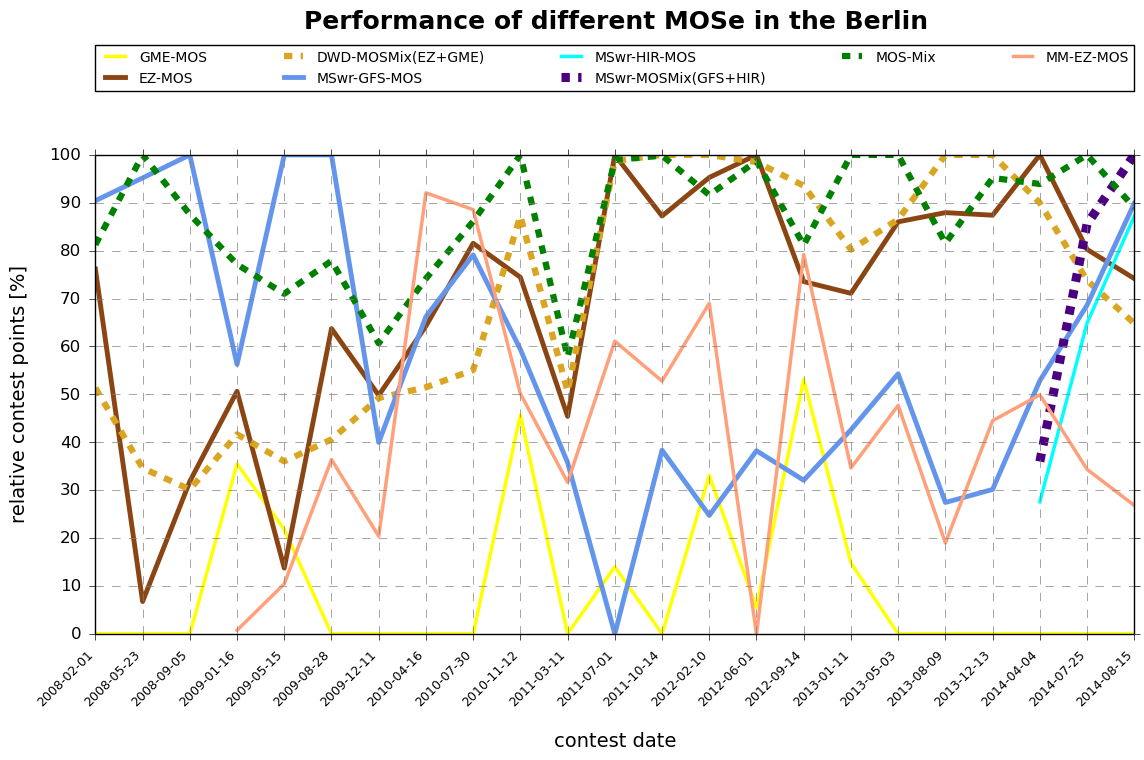 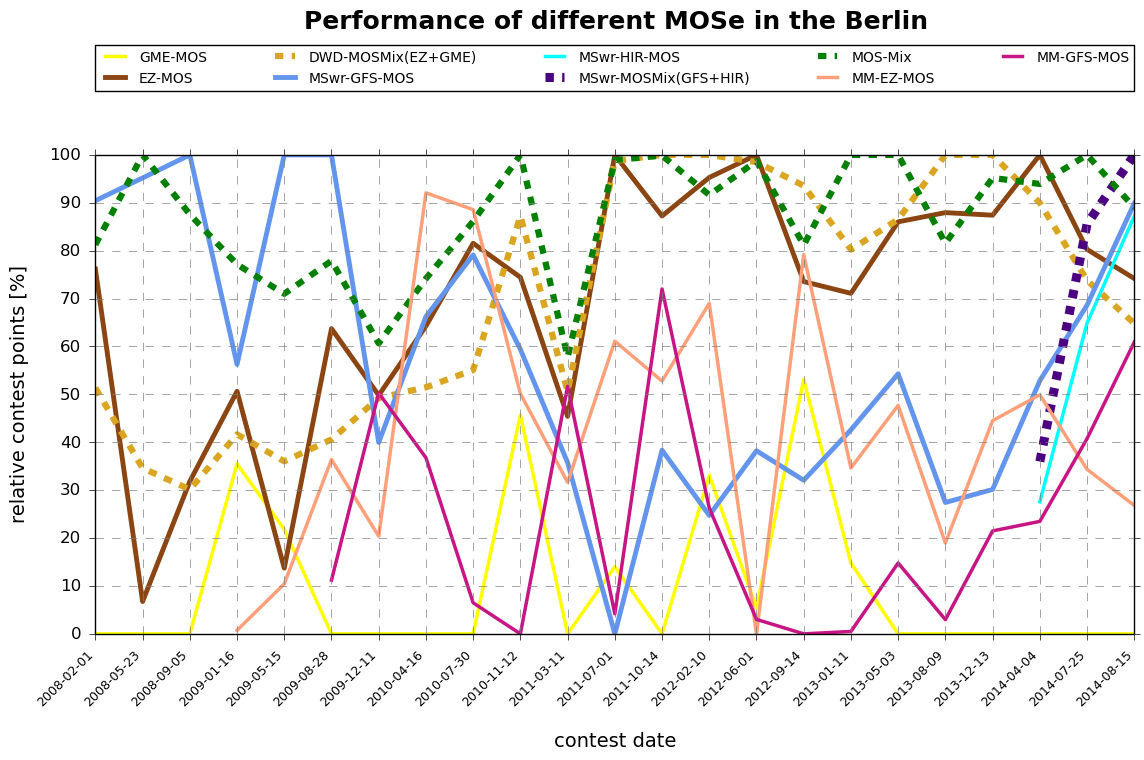 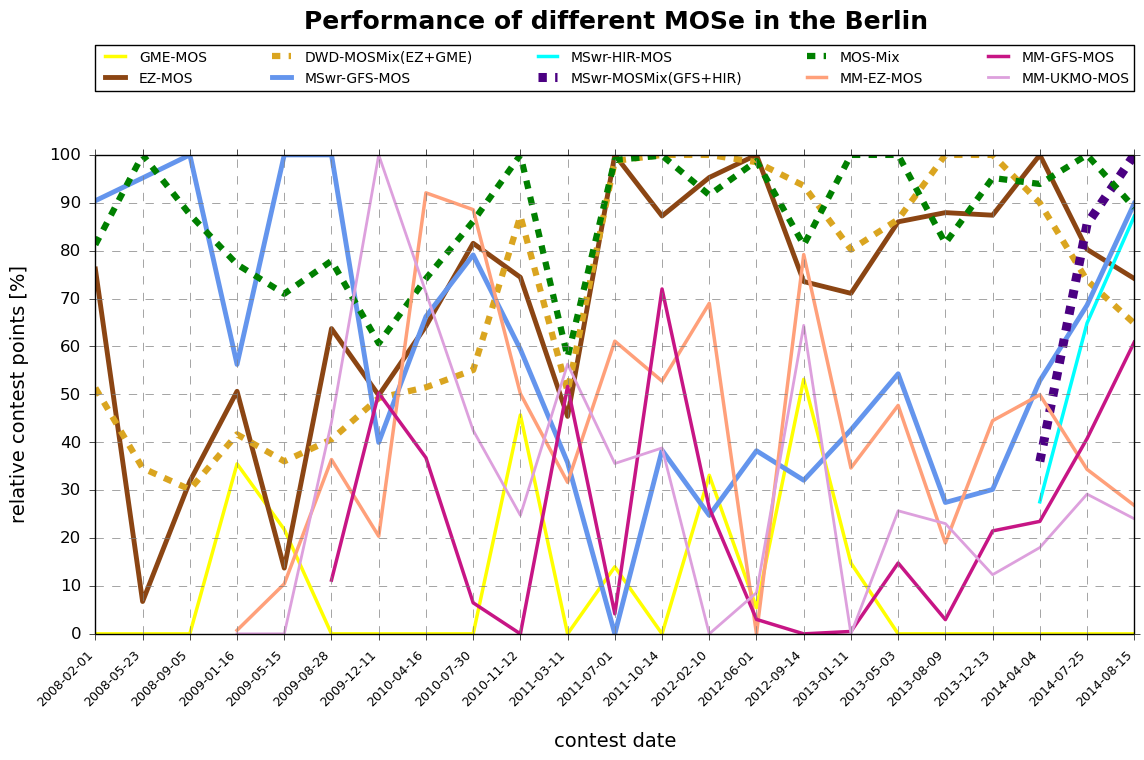 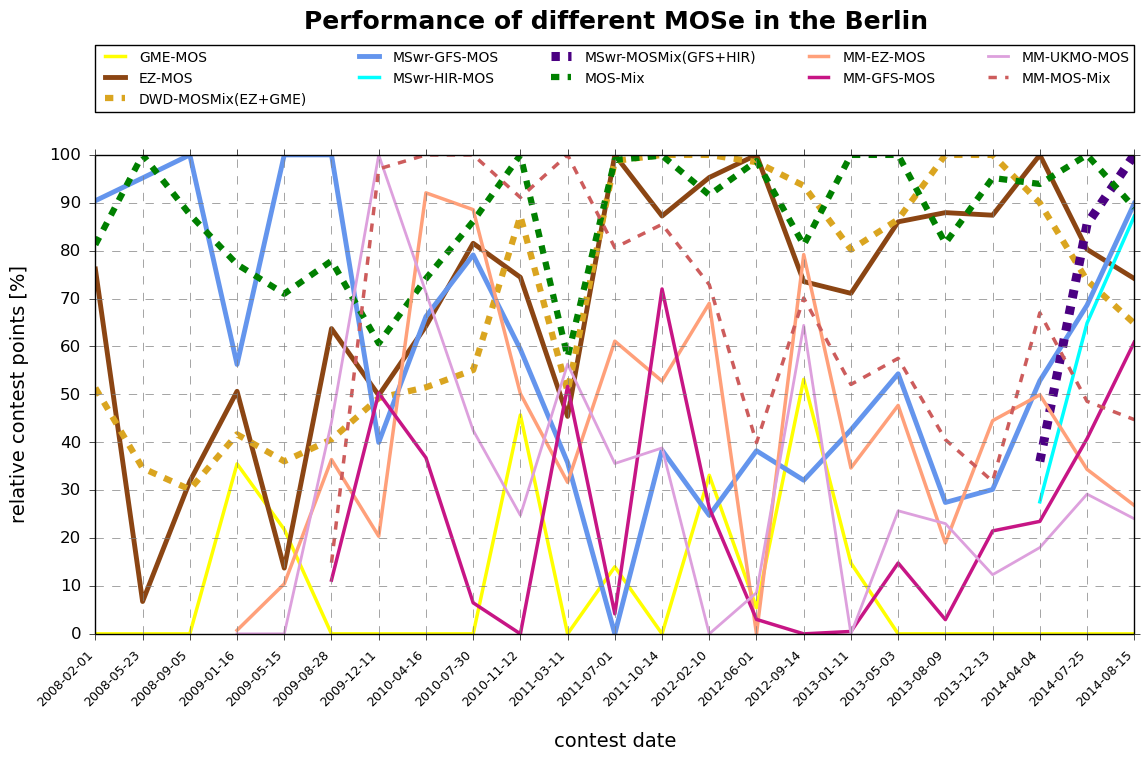 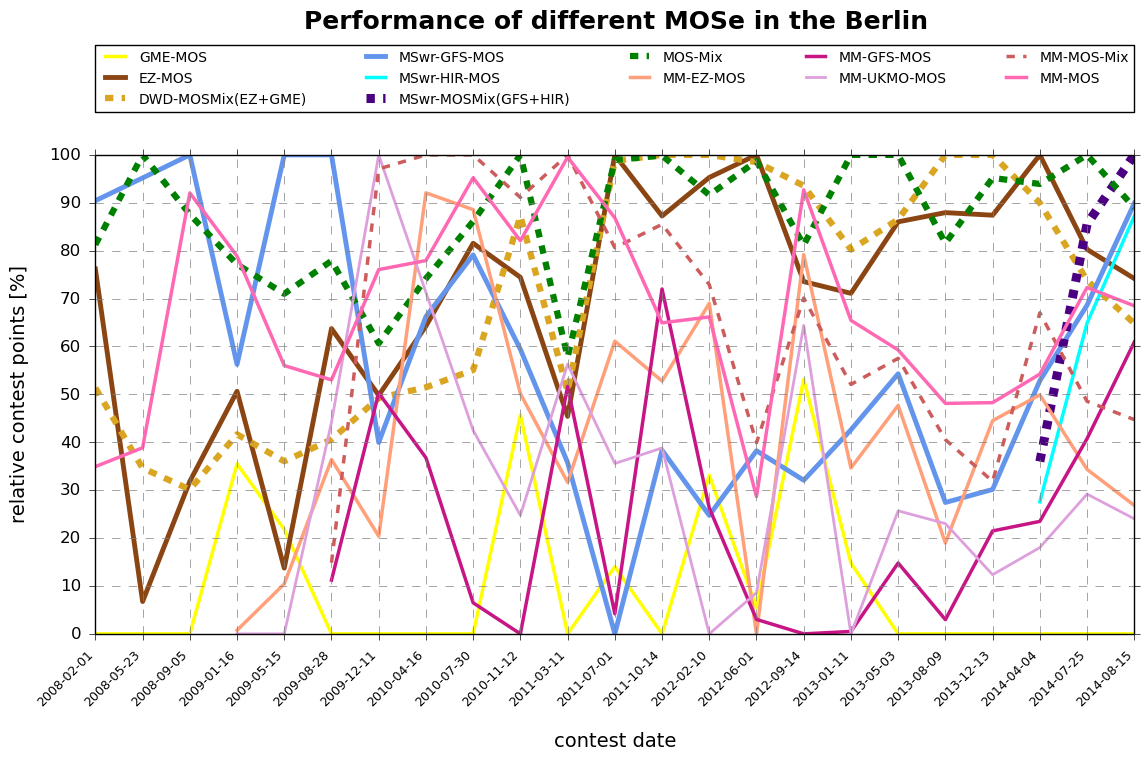 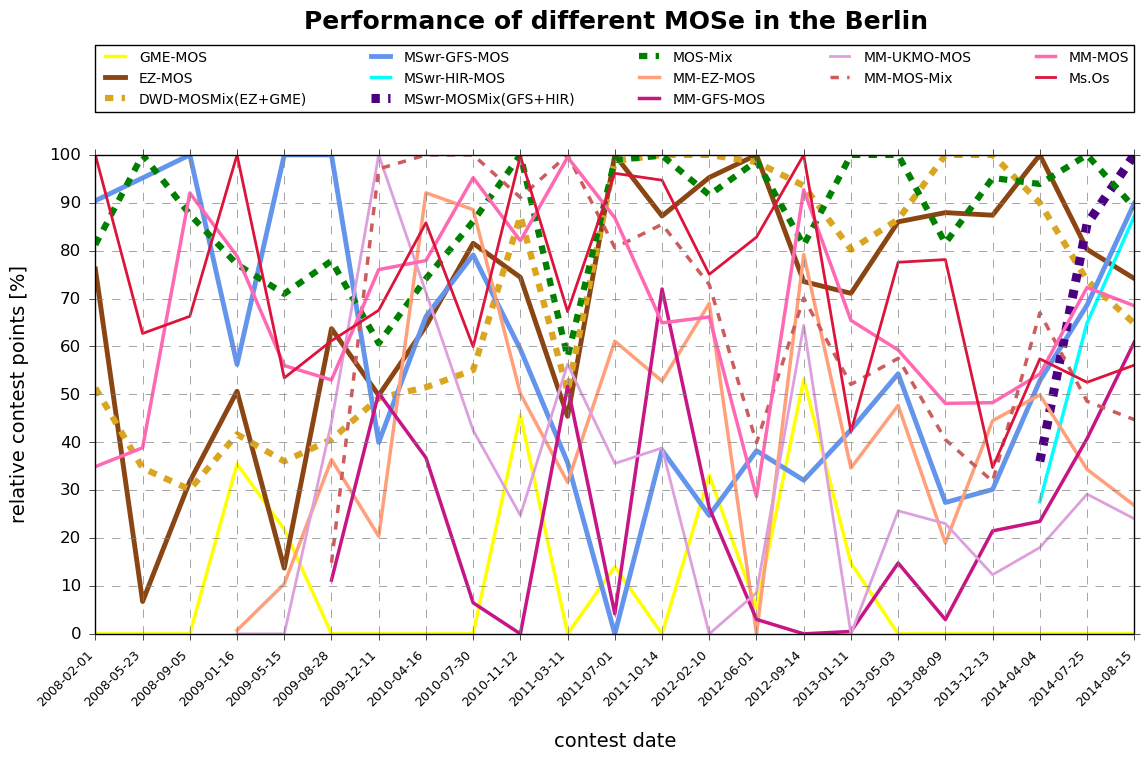 MSwr-HIR-MOS
MSwr-MOSMix(GFS+HIR)
METEO SERVICE weather research GmbH
25
29.08.2014
Weather forecasting contests
Wien
Performance of different MOSs automats
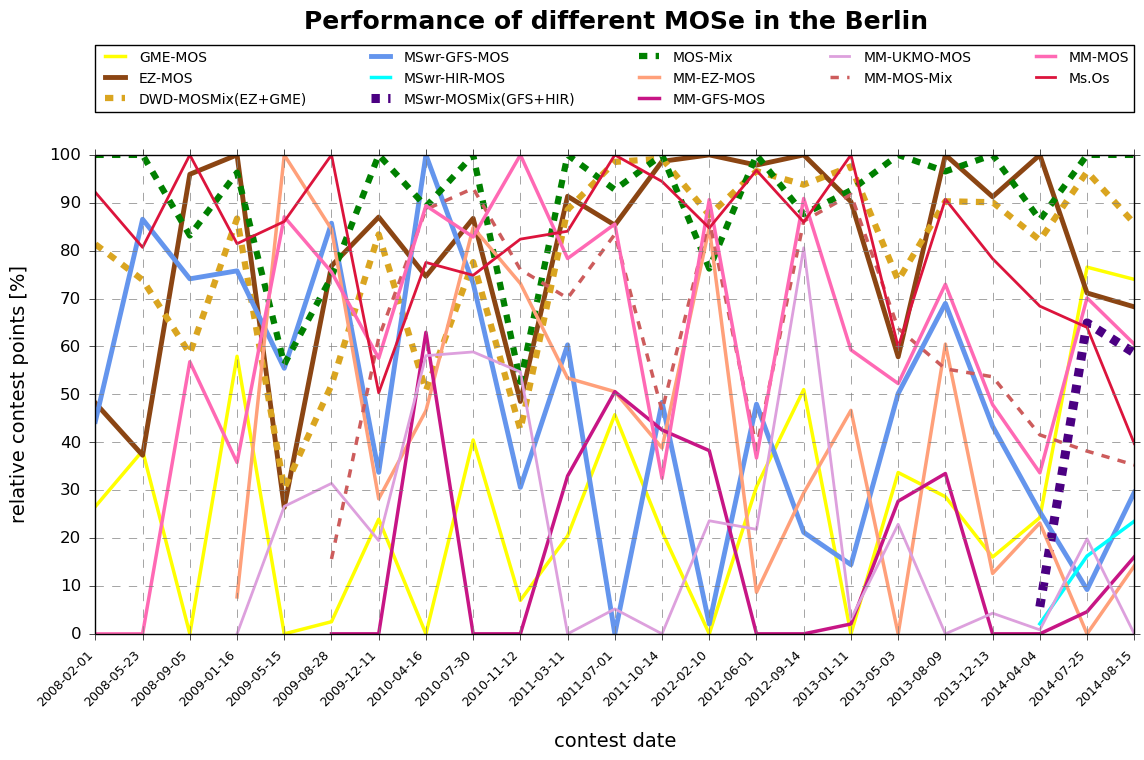 METEO SERVICE weather research GmbH
26
29.08.2014
Weather forecasting contests
(each point represents 1.800 individual forecasts: 15 weeks * 12 Elements * 2 days * 5 cities)
5 cities
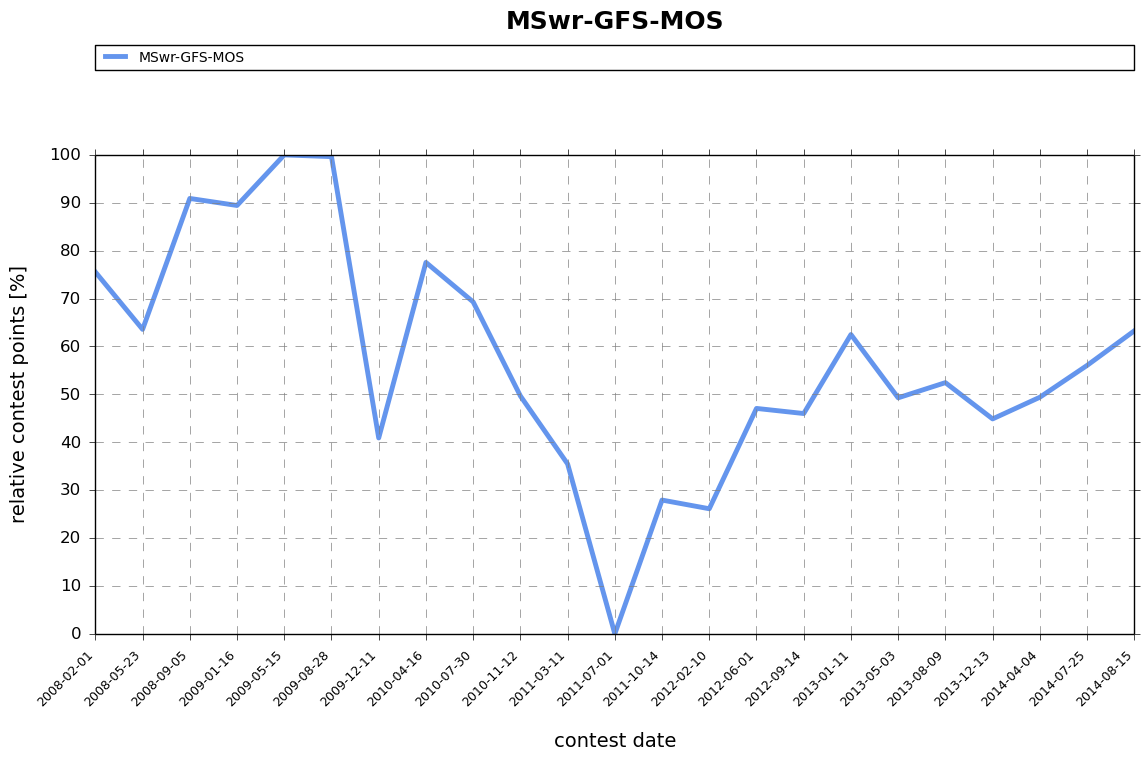 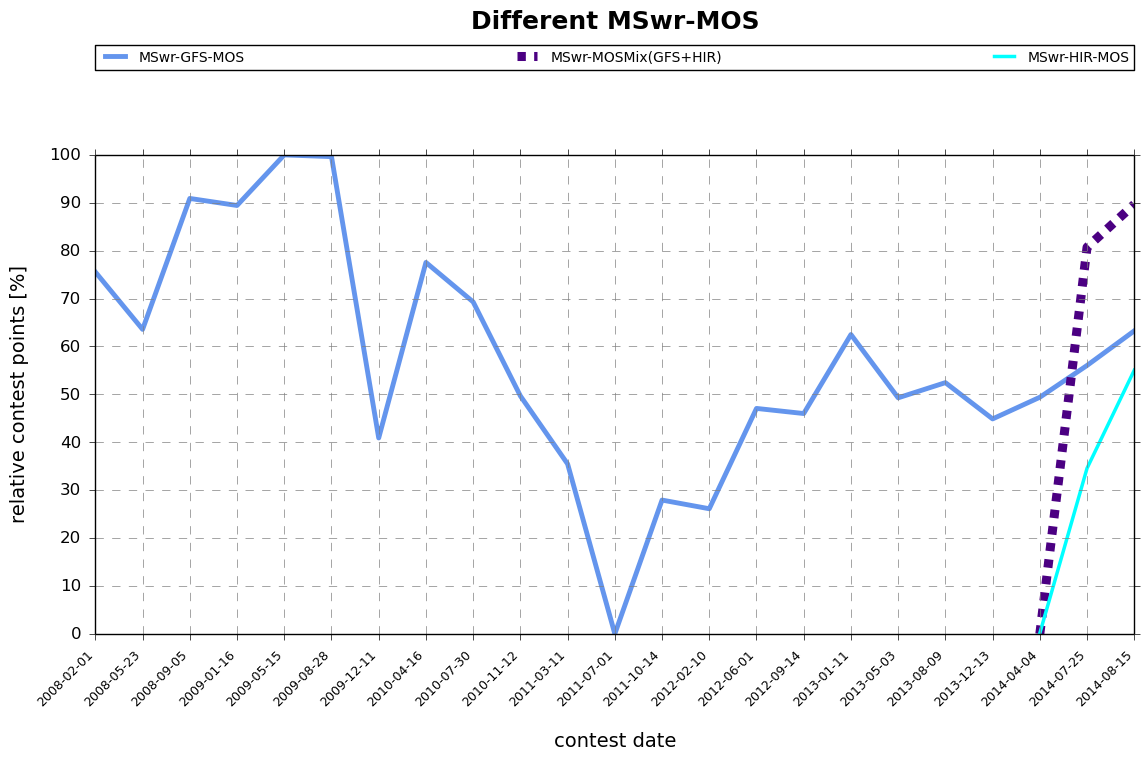 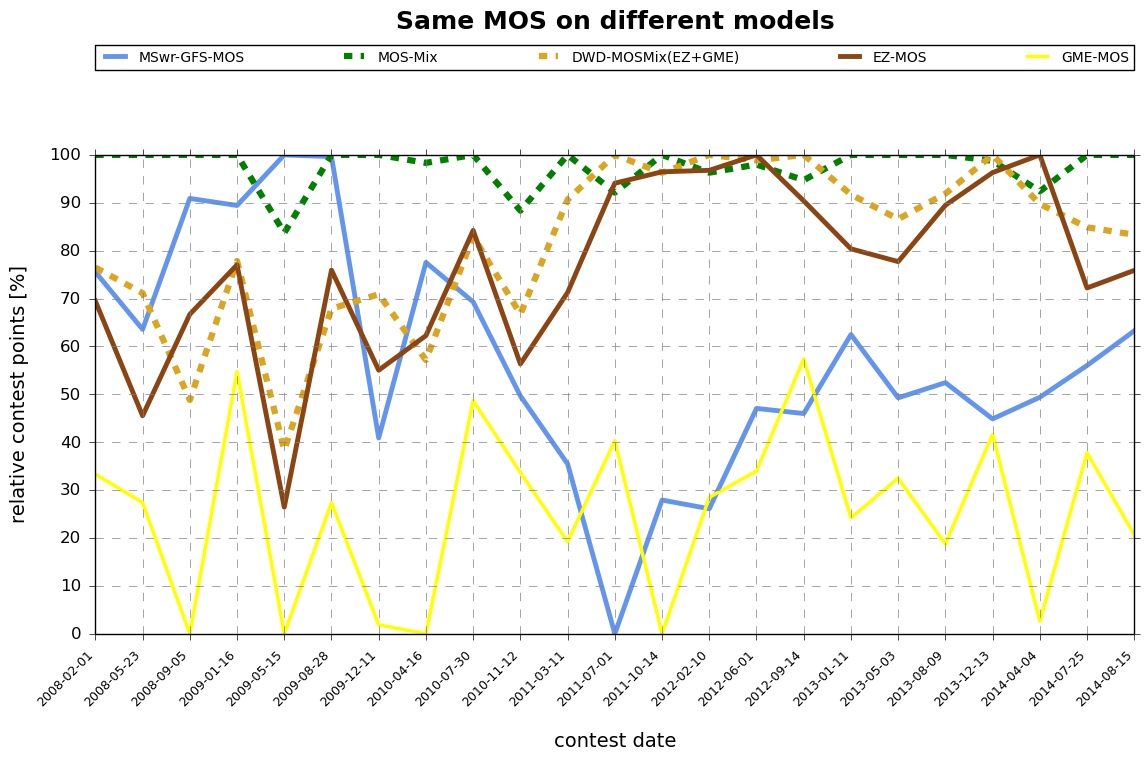 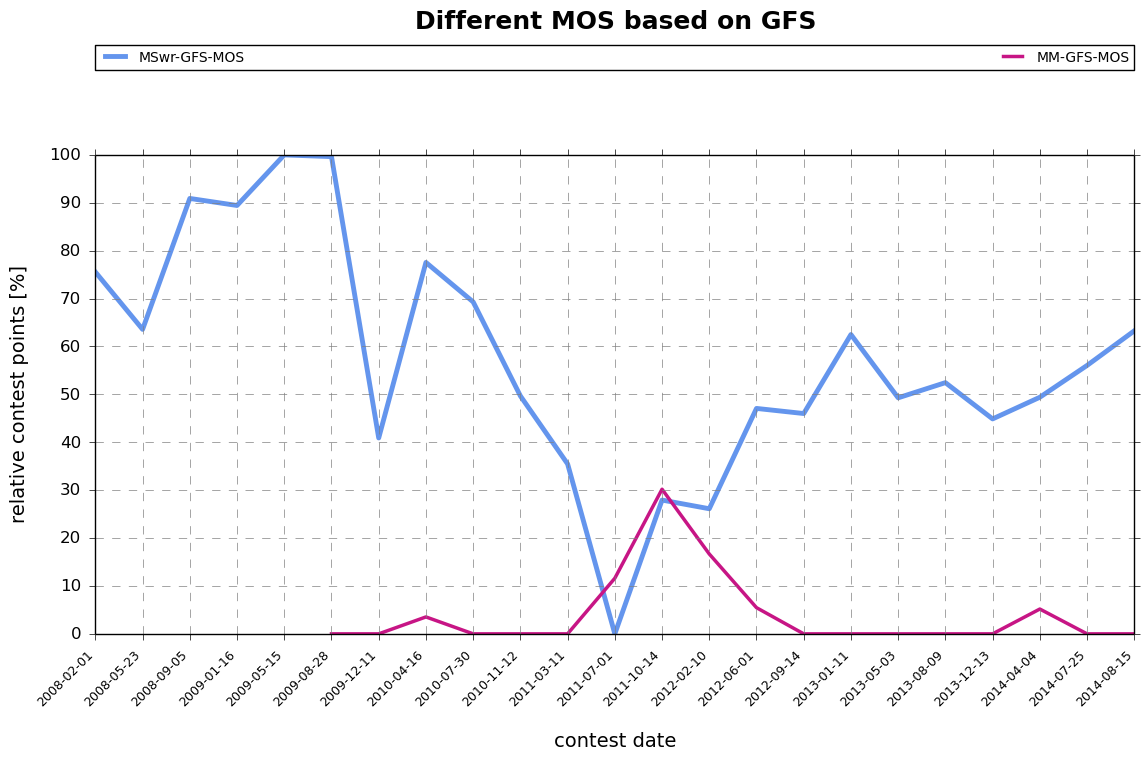 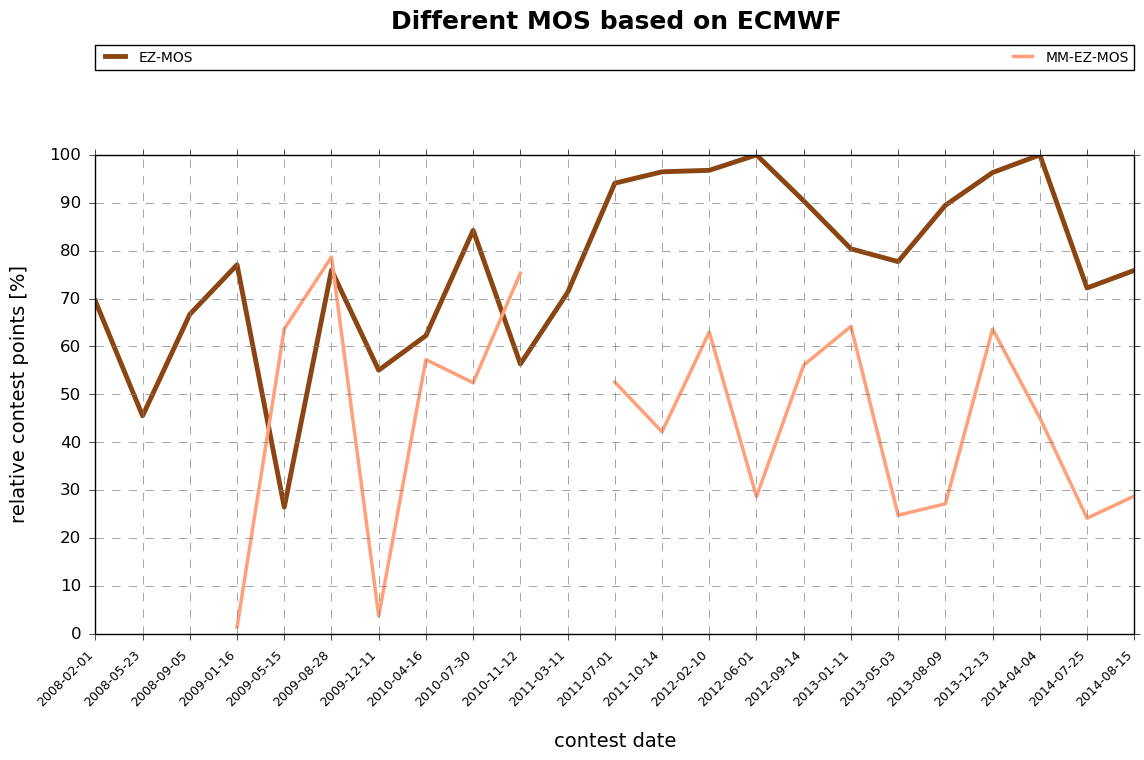 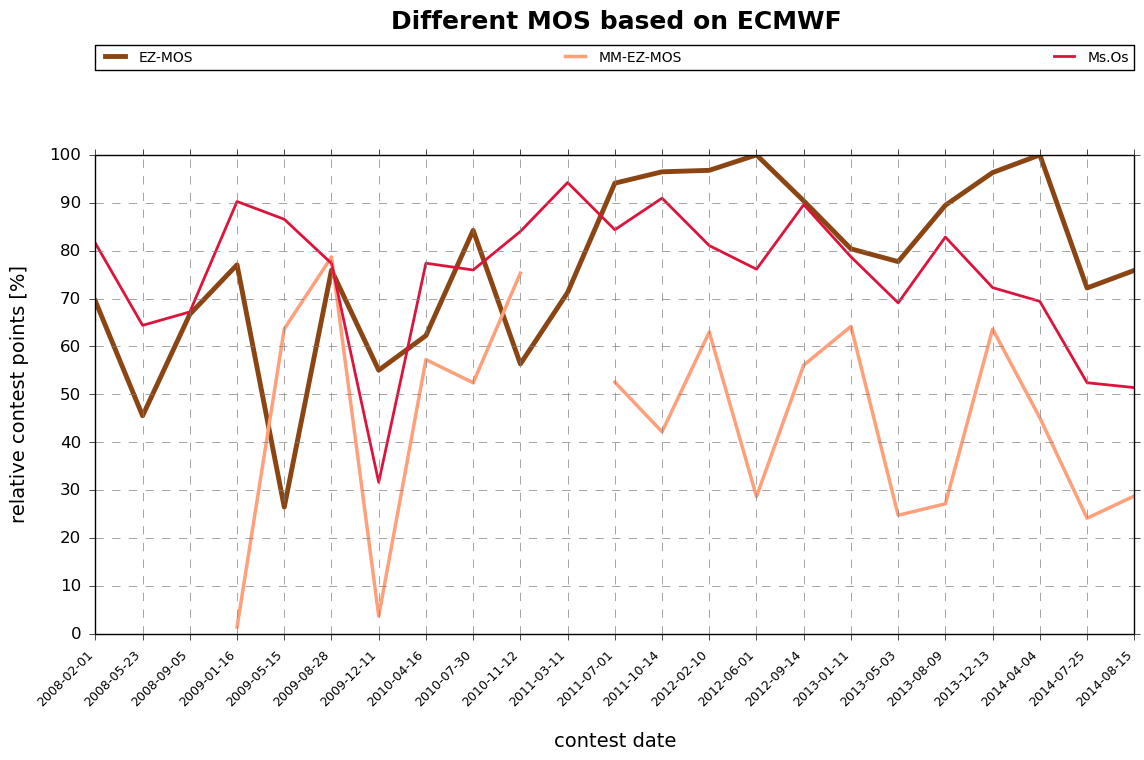 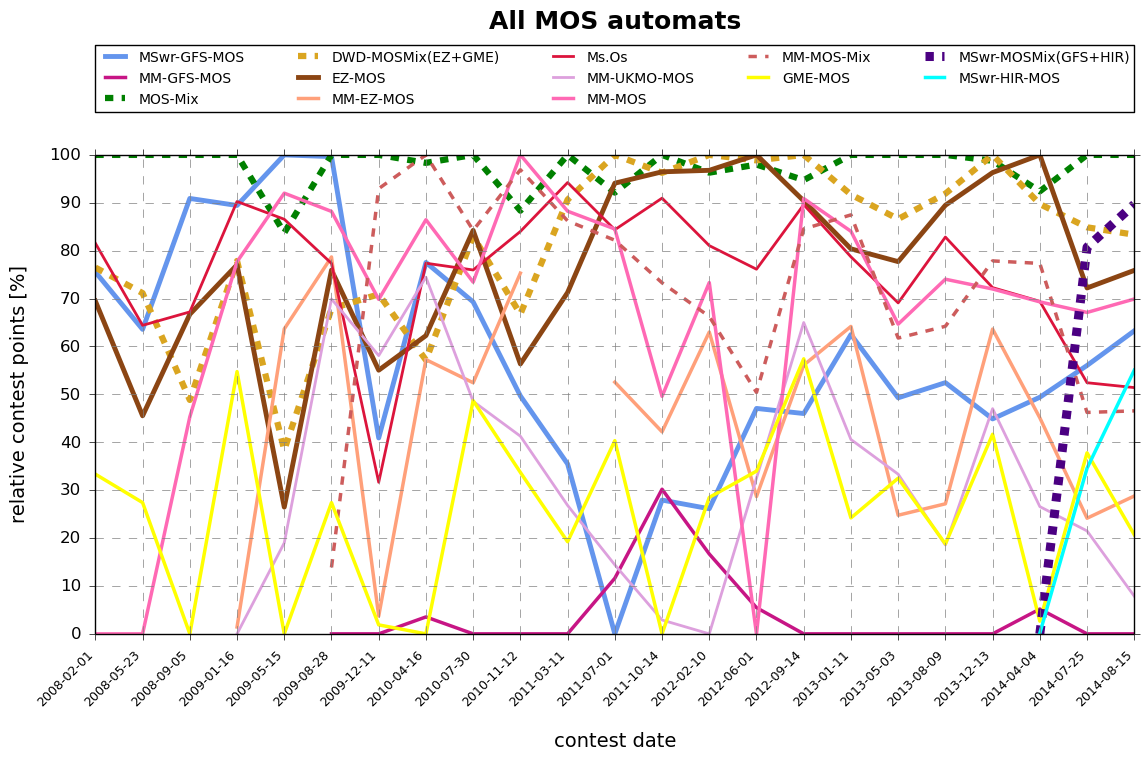 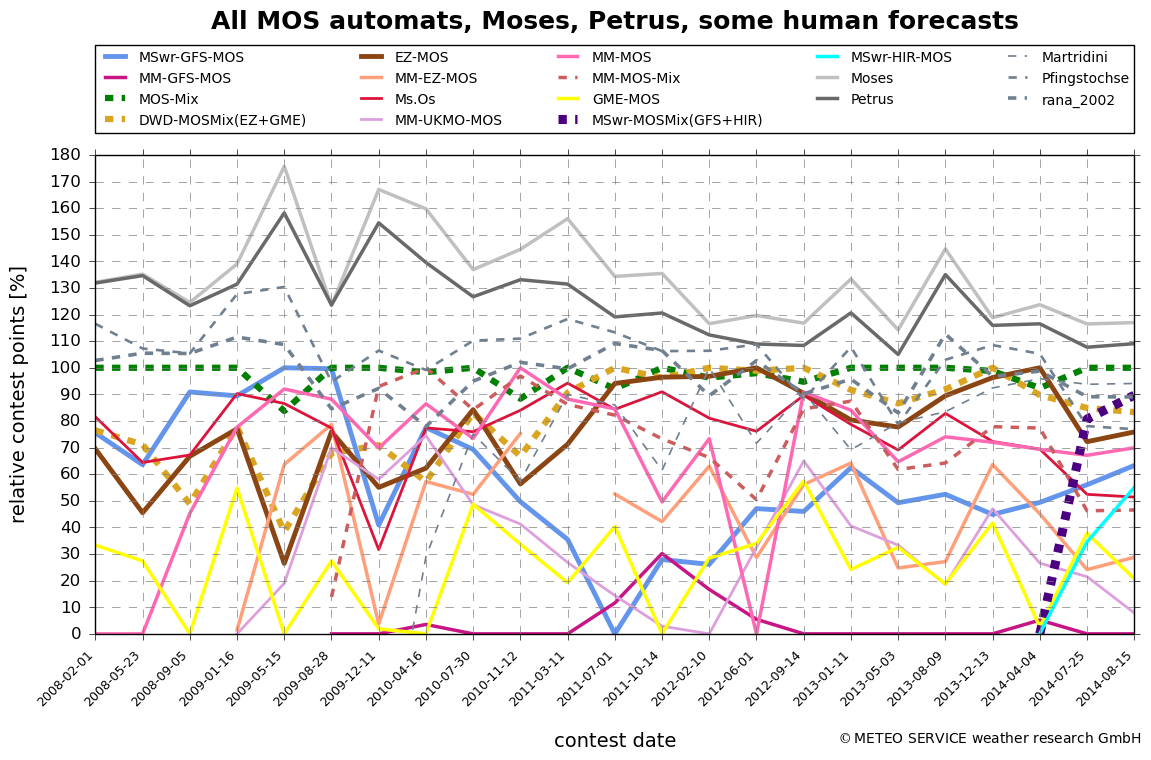 why?
MOS-Mix(EZ+GME+GFS)
MSwr-MOSMix(GFS+HIR)
MSwr-GFS-MOS
DWD-MOSMix(EZ+GME
MSwr-HIR-MOS
why?
METEO SERVICE weather research GmbH
27
29.08.2014
4
Conclusions
METEO SERVICE weather research GmbH
28
Weather forecasting contests
Conclusions
There is evidence that MSwr-MOS performs about 40% better than MOS of other developers (based on the same numerical model as input). These 40% in tournament metrics are equal to about 15% Reduction of error variance (RV).
METEO SERVICE weather research GmbH
29
29.08.2014
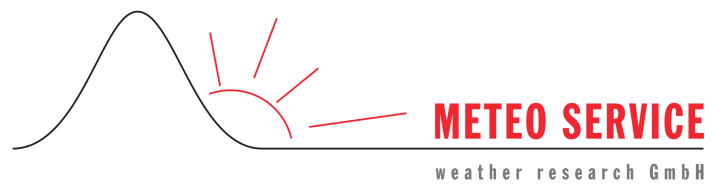 Thank you for your attention
We welcome your questions, suggestions, comments!
info@mswr.de
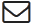 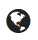 www.mswr.de
METEO SERVICE weather research GmbH
30
29.08.2014